ECV definitions
Mapping of ECV product with OSCAR variables
Annex A IP : ECV products   in GCOS 200   https://library.wmo.int/opac/doc_num.php?explnum_id=3417

OSCAR variables: https://www.wmo-sat.info/oscar/variables/
GCOS Secretariat provided AOPC panel with a combined table
Comments and suggestions from AOPC collected: 
Input received for surface wind,temperature, pressure, water vapour, precipitation, surface radiation budget, upper-air temperature, wind and humidity.
No input for the other ECV products.
Finalize tables
Definitions will be used to map the ECV products with OSCAR variables (first step for completing the requirements table in OSCAR for the Climate Application Area) and to complete the ECV fact sheets.
IP Annex A: ECV product requirement
OSCAR
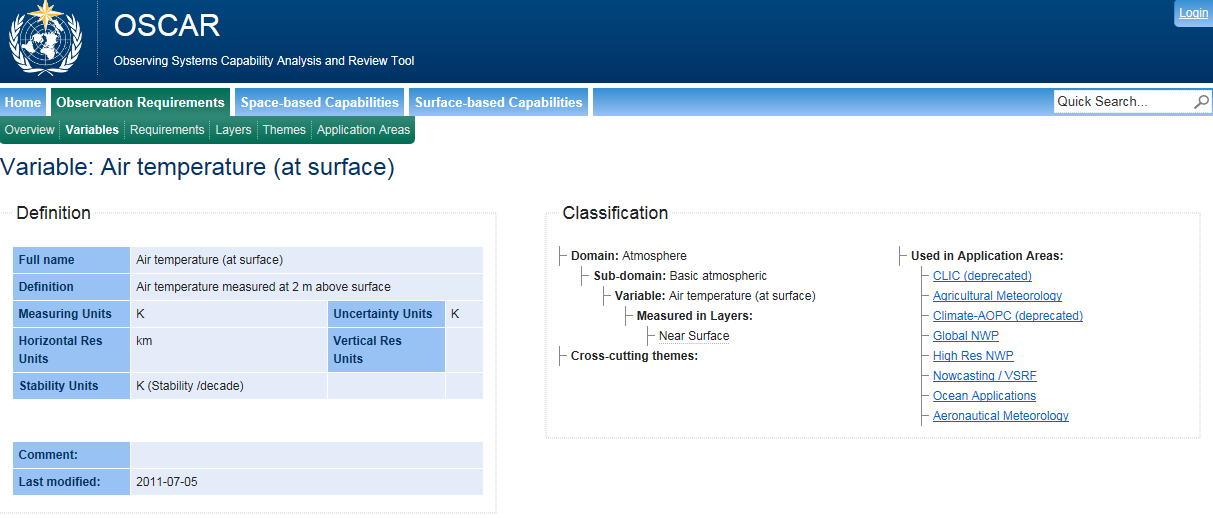 OSCAR
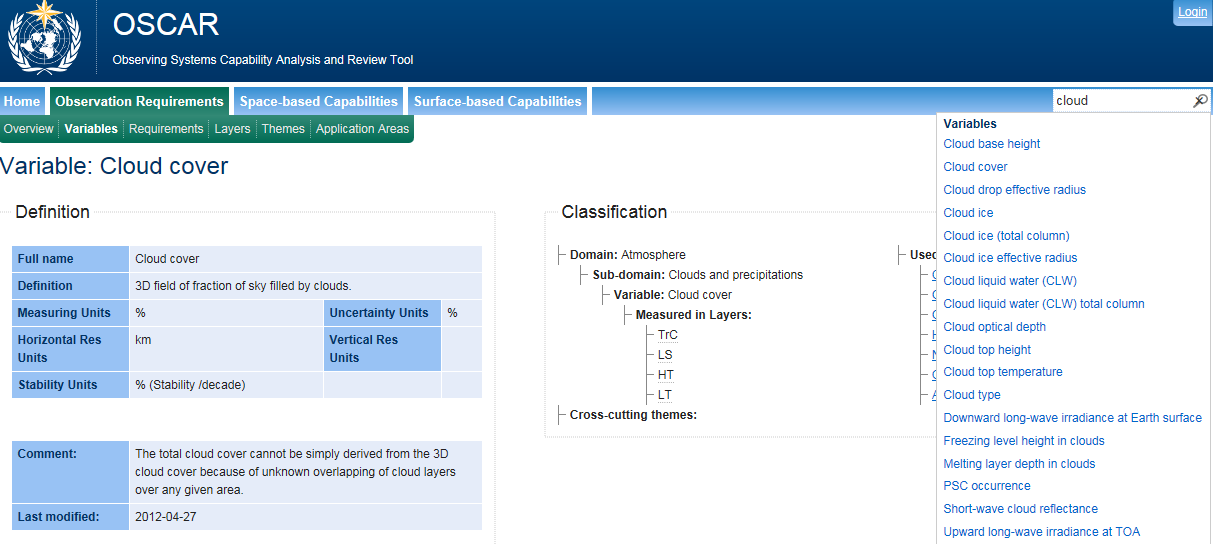 No cloud top pressure
Combined table
Summary of work so far:

1.	Precipitation: Def: daily accumulated total: Integration of precipitation rate reaching the ground over several time intervals. The reference requirement refers to integration over 24 h.
Unit: mm. But should we add intensity to the product?
2.	Wind: keep wind speed and wind direction rather than defining as 2D vector as in OSCAR. Ask to add this in OSCAR?
3.	Surface pressure, temperature ,humidity and wind: height in definition to be discussed? Both Liz and Phil made comments on the fact that observations are taken at different heights. 
4.	Water vapour (surface): discuss whether to suggest to keep specific humidity and dew point temperature;
Water vapour ( upper-air) : Specific humidity could maybe sufficient? Review the need to keep 4 layers. Roger suggests 3 layers: lower troposphere, upper troposphere and stratosphere.
Temperature (upper-air): Peter suggested to change the vertical layers from troposheric, stratosphertic and deep stratosphere to temperature in the BL, free troposphere, tropopause layer and stratosphere.
Surface Radiation Budget: Liz suggests to add upward long-wave irradiance at earth surface, wavelength range and earth surface albedo (this is already in the terrestrial ECV). Adding products will need to be discussed at AOPC